Домашние животные
Спиридонова Т.С.
Козицына А.В.
Кошка
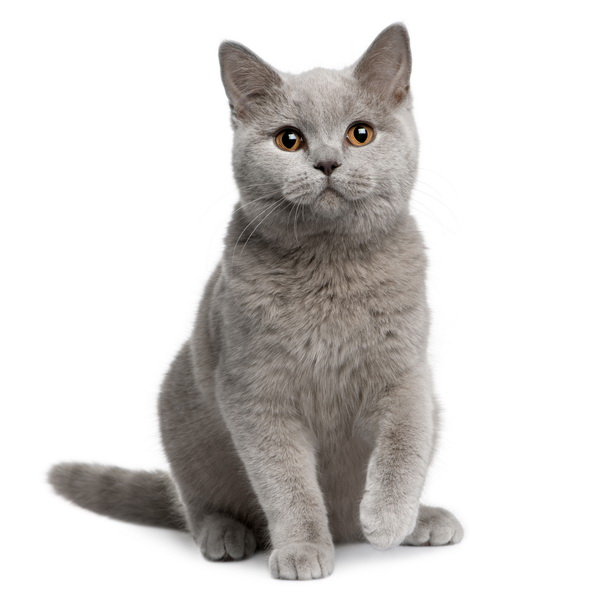 Глазки – вишенки зеленые,
В лапках – сабельки точеные
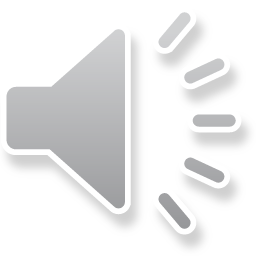 Собака
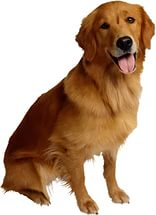 Собой не птица, Петь не поёт. Кто к хозяину идёт, Она знать даёт.
Корова
Голодная мычит, Сытая жуёт, Всем ребятам Молоко даёт.
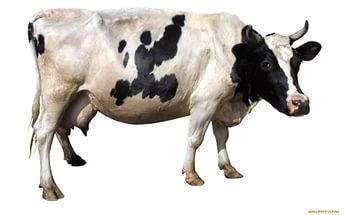 Найди лишнее
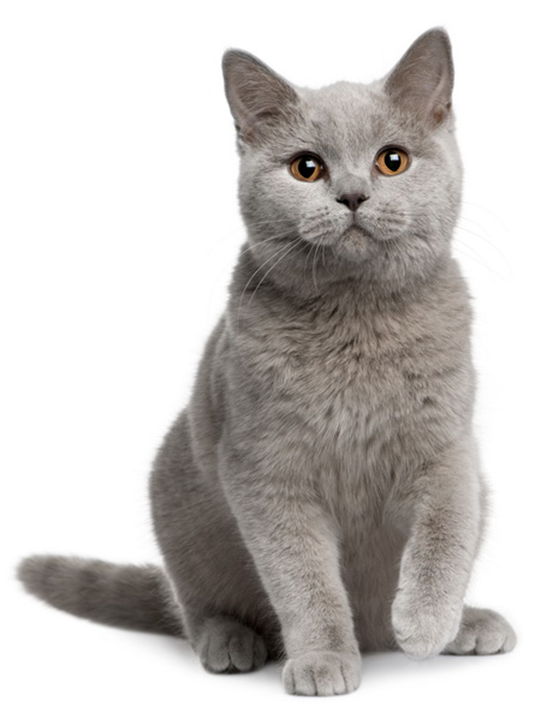 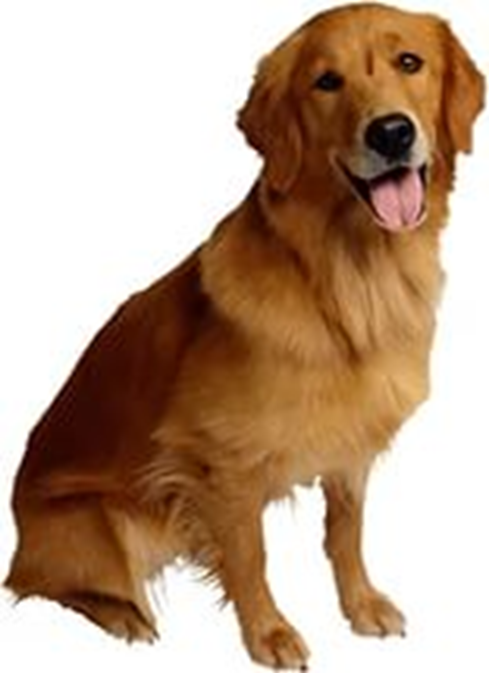 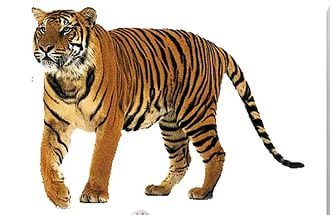 Молодец!
Найди лишнее
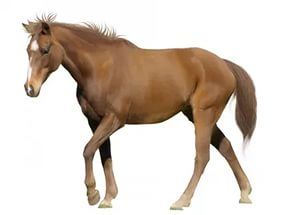 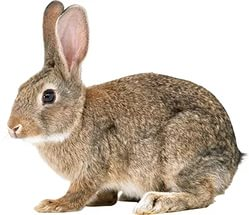 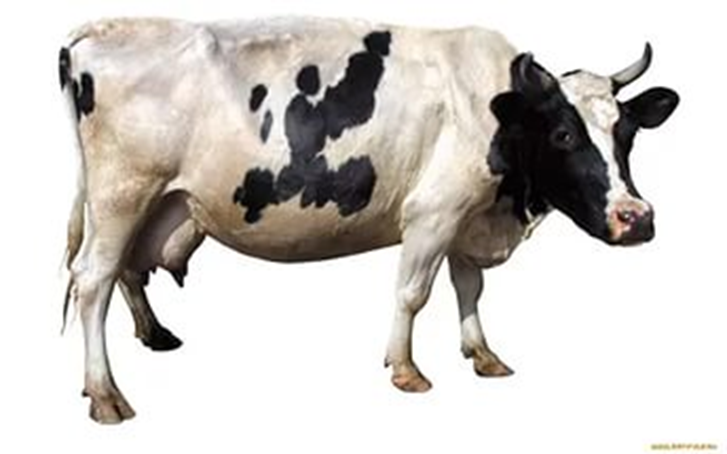